ĐỊA LÍ 7









GV: TRẦN THỊ MÙI
TRƯỜNG : THCS GIA THỤY – LONG BIÊN – HÀ NỘI
Các em hãy cho biết những hình ảnh sau đây có liên quan đến tổ chức nào ?
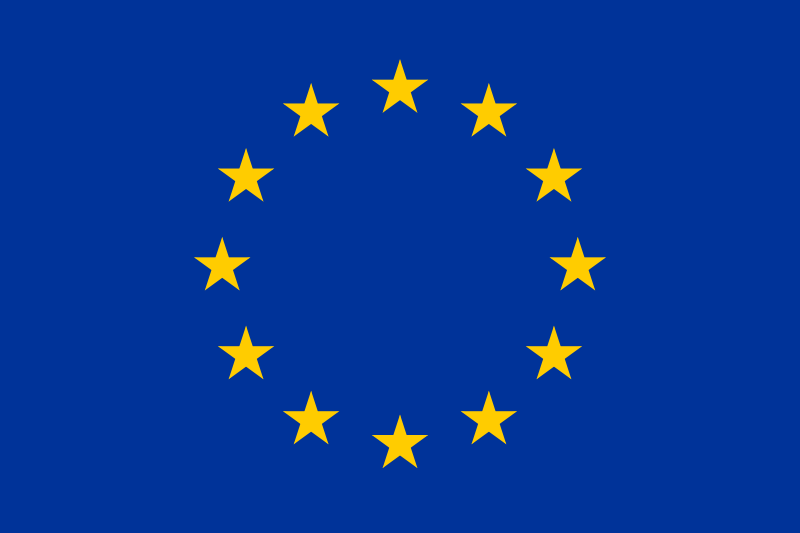 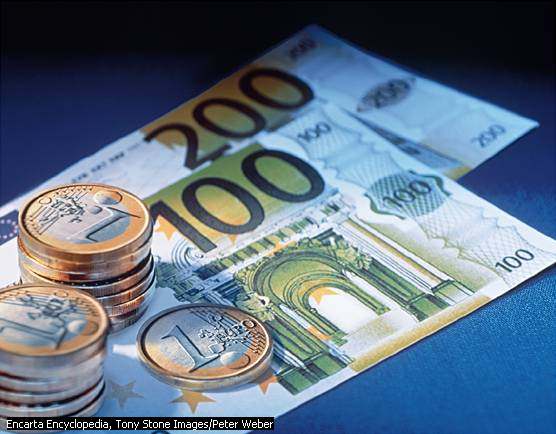 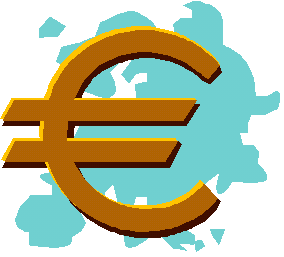 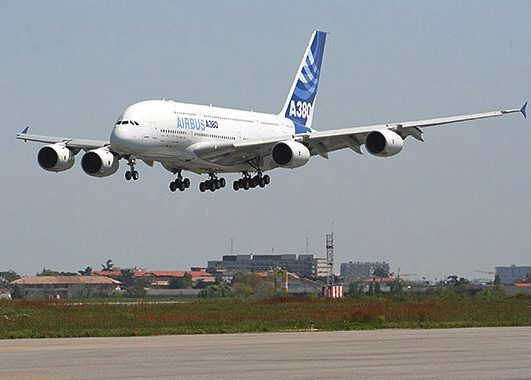 Tiết 67: Bài 60
Liên minh châu Âu
Tiết 67: bài 60: liên minh châu Âu
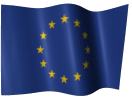 1. Sự mở rộng của Liên minh châu Âu:
2. Liên minh châu Âu – Một mô hình liên minh toàn diện nhất:
3. Liên minh châu Âu – Tổ chức thương mại hàng đầu thế giới:
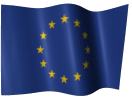 Tiết 67: bài 60: liên minh châu Âu
1. Sự mở rộng của Liên minh châu Âu:
Nêu những hiểu biết của em về liên minh châu Âu
28 quốc gia thành viên của EU xếp theo năm gia nhập
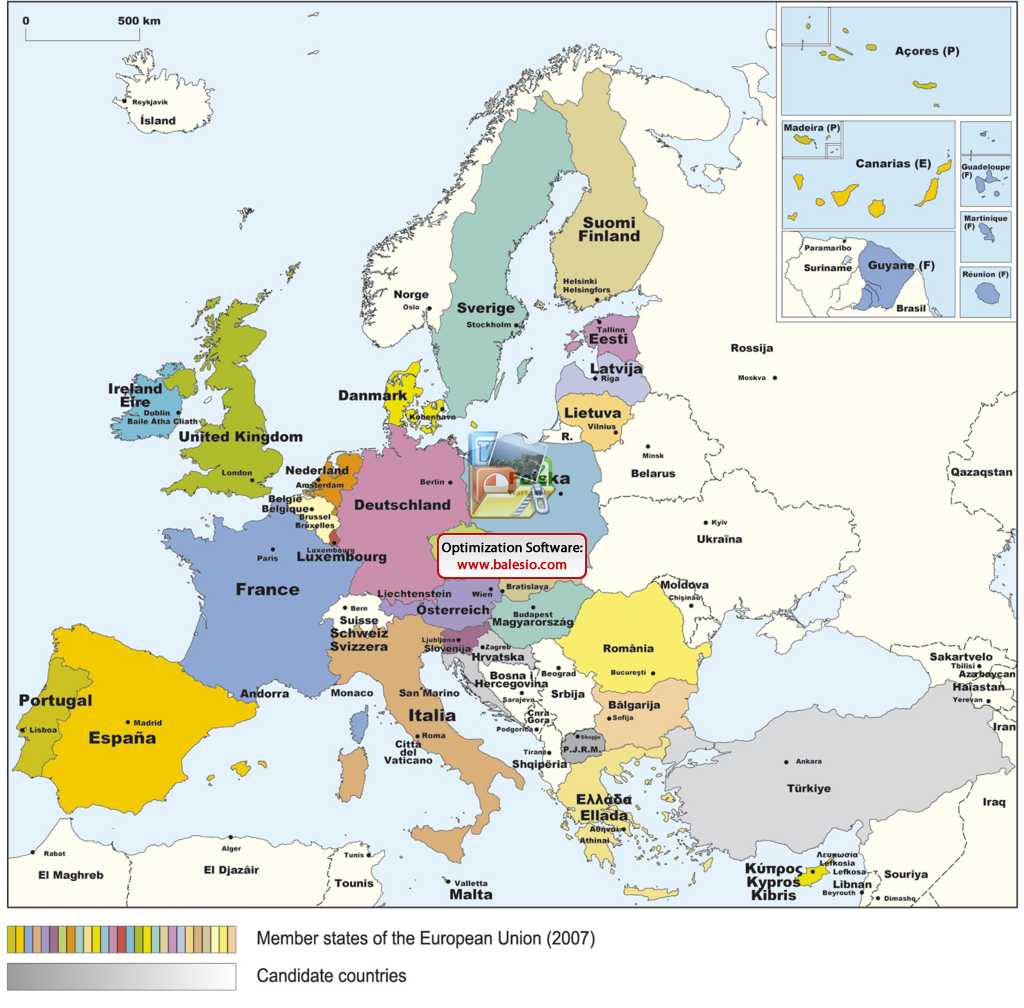 1957: Pháp, Đức, Hà Lan,
Bỉ, Lucxămbua, Italia.
1973: Anh, Ailen, Đan Mạch.
1981: Hi Lạp.
1986: Tây Ban Nha, Bồ Đào Nha.
1995: Thụy Điển, Phần Lan, Áo.
2004: Sec, Litva, Hunggary, Ba lan, Slôvakia, Slôvenia, Latvia, Extônia, Manta, 
CH Sip.
2007: Rumani, Bungary.
1/7/2013: Croattia
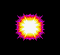 1995
1995
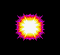 2004
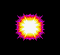 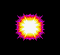 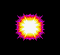 1973
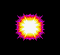 2004
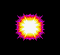 1973
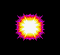 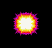 2004
1973
1957
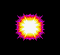 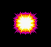 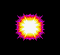 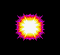 1957
2004
1957
1957
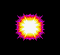 2004
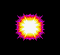 1957
2013
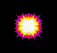 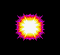 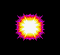 1995
2007
2004
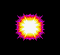 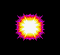 2007
2004
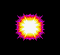 1957
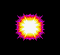 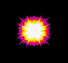 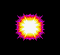 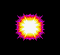 1986
1986
1981
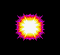 2004
SỰ RA ĐỜI VÀ PHÁT TRIỂN
Cộng đồng Than và Thép (1951)
Cộng đồng Kinh tế Châu Âu (1957)
Cộng đồng Nguyên tử Châu Âu (1958)
Cộng đồng Châu Âu: EC (1967)
LIÊN MINH CHÂU ÂU (EU) 1993
Với mong muốn duy trì hoà bình và cải thiện đời sống của nhân dân, sáu quốc gia: Đức, Pháp, Italia, Bỉ, Hà Lan và Luc-xăm-bua tham gia sáng lập Cộng đồng kinh tế Châu Âu là tiền thân của EU ngày nay
Tiết 67: bài 60: liên minh châu Âu
1. Sự mở rộng của Liên minh châu Âu:
- Thành lập : 1957
Đến nay:
  + Diện tích: 4. 422. 773 km2 (2007).
 +Dân số: 495 triệu người (2007).
  + Số quốc gia thành viên: 27 
  + Trụ sở: Brúc – xen (Bỉ).
Tiết 67: bài 60: liên minh châu Âu
2. EU – mô hình liên minh toàn diện nhất.
Vì sao nói EU là mô hình liên minh toàn diện nhất?
Tiết 67: bài 60: liên minh châu Âu
2. EU – mô hình liên minh toàn diện nhất.
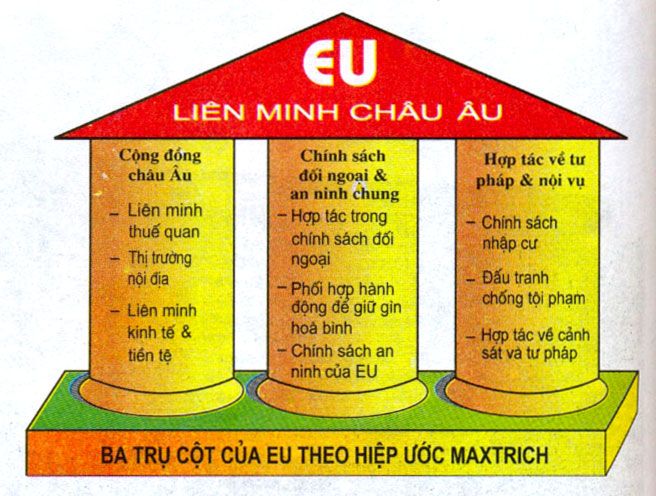 Các cơ quan đầu não của EU
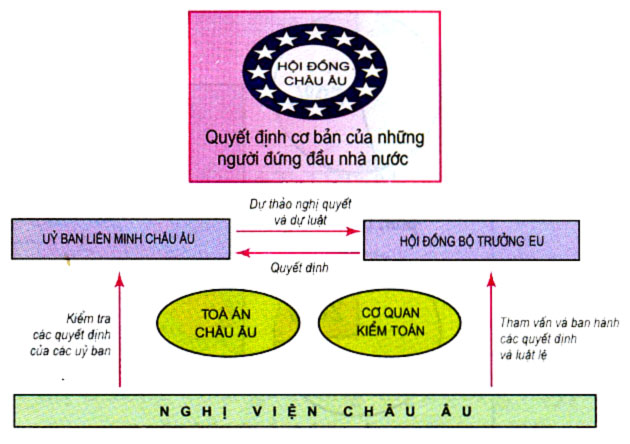 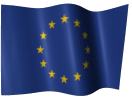 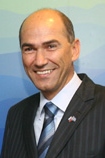 Hội đồng châu Âu
- Gồm người đứng đầu nhà nước và chính phủ các nước thành viên.
- Chức năng: là cơ quan quyền lực cao nhất EU; xác định đường lối, chính sách của EU và chỉ đạo, hướng dẫn các hoạt đồng của Hội đồng Bộ trưởng.
Chủ tịch Hội đồng châu Âu
Janez Jansa – Thủ tướng Slovenia
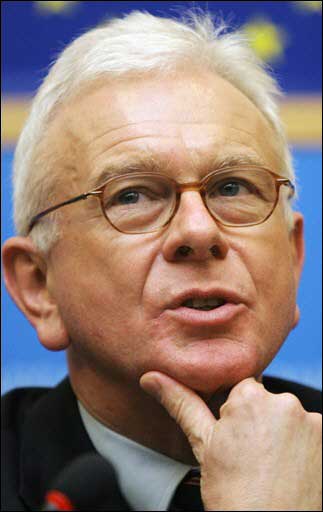 Nghị viện châu Âu
- Là đại diện của các dân tộc trong liên minh châu Âu, được bầu theo nguyên tắc phổ thông đầu phiếu.
  - Chức năng: Tư vấn, kiểm tra, tham gia thảo luận và ban hành quyết định về ngân sách của EU.
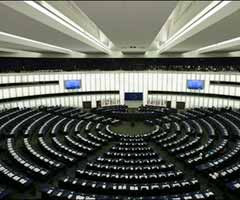 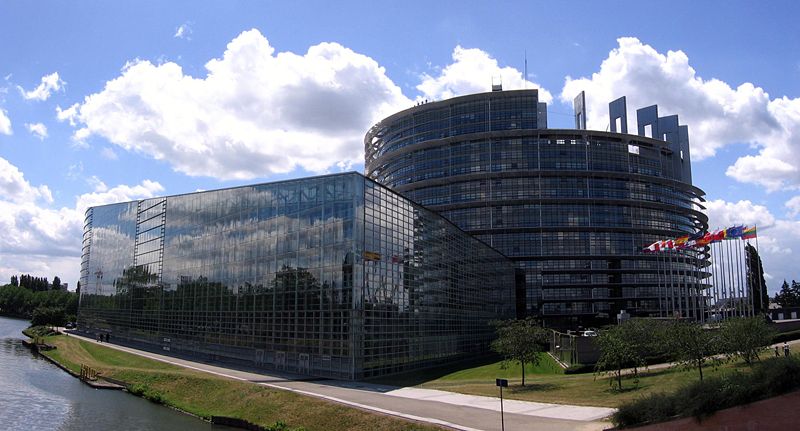 Chủ tịch Nghị viện EU   Hans-Gert Poettering
5/17/2017
Trường THPT Nguyễn Huệ
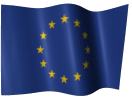 HOÄI ÑOÀNG 
BOÄ TRÖÔÛNG EU
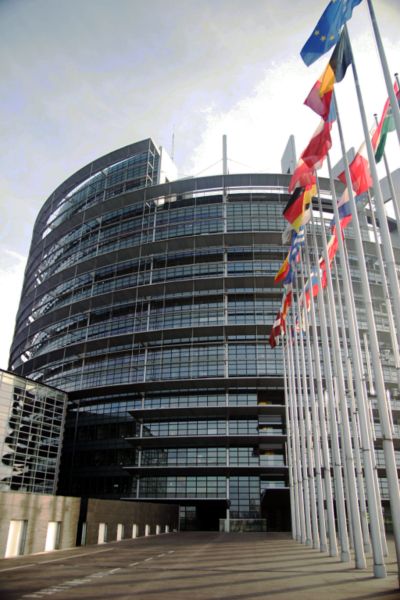 - Là cơ quan lập pháp của EU, các nước thành viên tham gia hội đồng thông qua các Bộ trưởng hoặc đại diện có thẩm quyền cho các ngành và các lĩnh vực.
- Chức năng : đưa ra các quyết định theo nguyên tắc đa số, đưa ra đường lối chỉ đạo Liên minh .
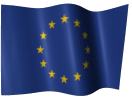 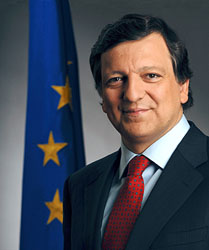 Uỷ ban Liên minh châu Âu
- Tổ chức lãnh đạo liên quốc gia, gồm đại diện chính phủ của các nước thành viên bổ nhiệm.
Chức năng: Cơ quan lâm thời của EU hoạt động dựa trên các định ước pháp lí của Hôi đồng bộ trưởng, có thể ban hành các luật lệ quy định cách thức thi hành.
Chủ tịch Uỷ ban Liên minh châu Âu
   José Manuel  Barroso
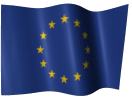 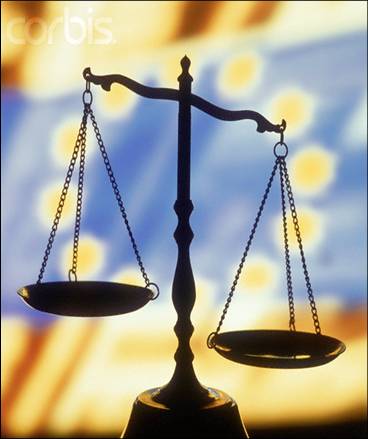 Toà án châu Âu
- Có 15 chánh án và 8 tổng luật sư được chính phủ các nước bổ nhiệm.
  -  Chức năng: chịu trách nhiệm áp dụng và diễn giải luật pháp EU, nhằm duy trì vaø bảo vệ các quyền lợi cơ bản của công dân, phát triển luật pháp EU.
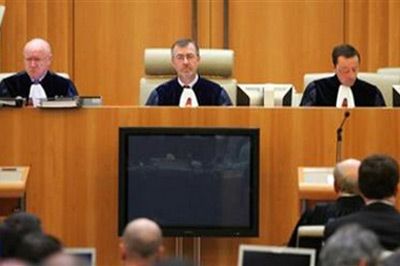 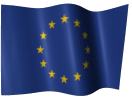 Ngân hàng liên minh châu Âu
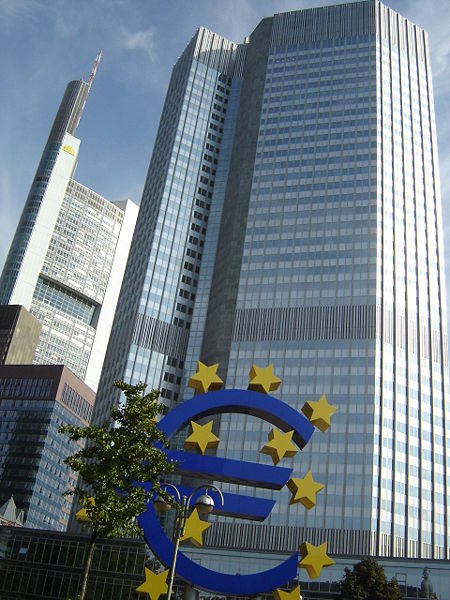 Chức năng: Phối hợp với các ngân hàng tiền tệ của các nước thành viên để chuẩn bị liên minh kinh tế và tiền tệ Châu Âu.
Liên minh về
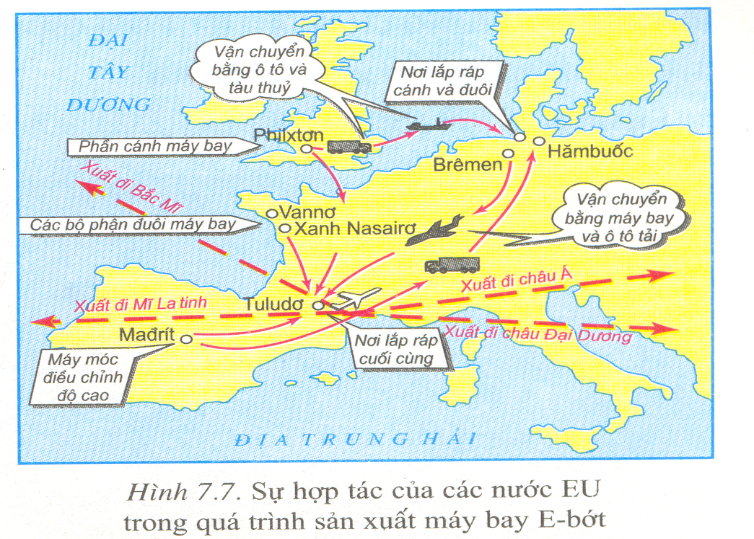 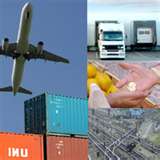 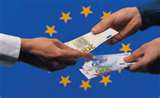 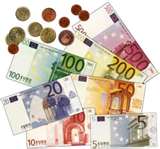 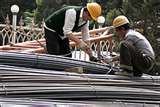 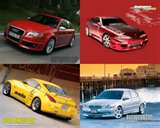 về
Kinh tế và tiền tệ
Thị trường nội địa
Thuế quan
Chính sách
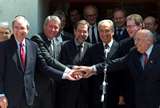 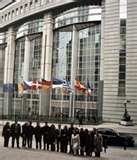 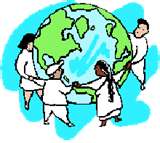 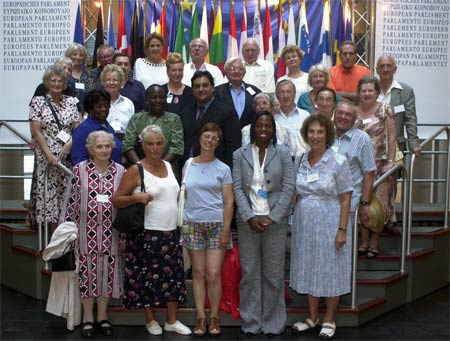 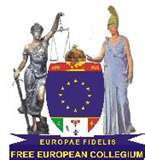 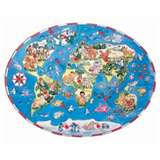 Về
Đối ngoại
Giữ gìn hòa bình
An ninh
Hợp tác về
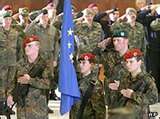 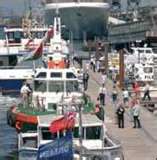 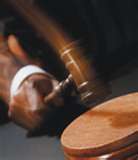 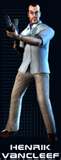 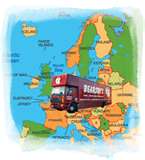 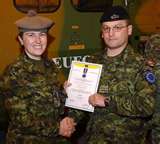 Về
Cảnh sát và tư pháp
Chống tội phạm
Nhập cư
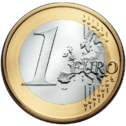 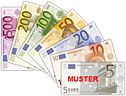 Euro - Đồng tiền chung EU
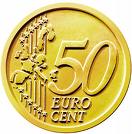 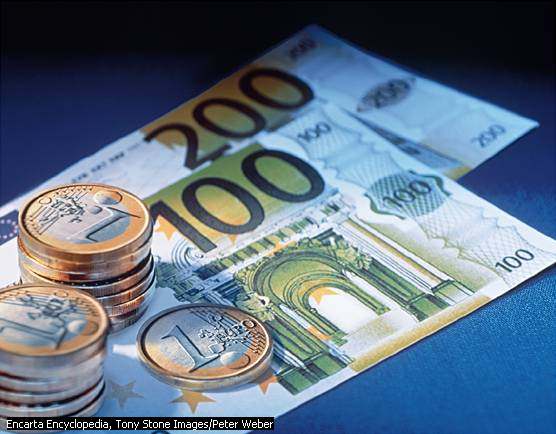 Liên minh về văn hóa.
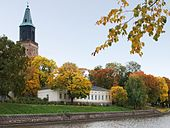 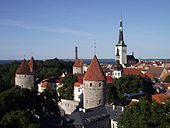 Turku của Phần Lan (trái) và Tallinn của Estonia (phải)
 là trung tâm văn hóa châu Âu (năm 2011)
Tiết 67: bài 60: liên minh châu Âu
3. EU – Tổ chức thương mại hàng đầu thế giới
Vì sao nói EU là tổ chức thương mại hang đầu thế giới?
Tiết 67: bài 60: liên minh châu Âu
3. EU – Tổ chức thương mại hàng đầu thế giới
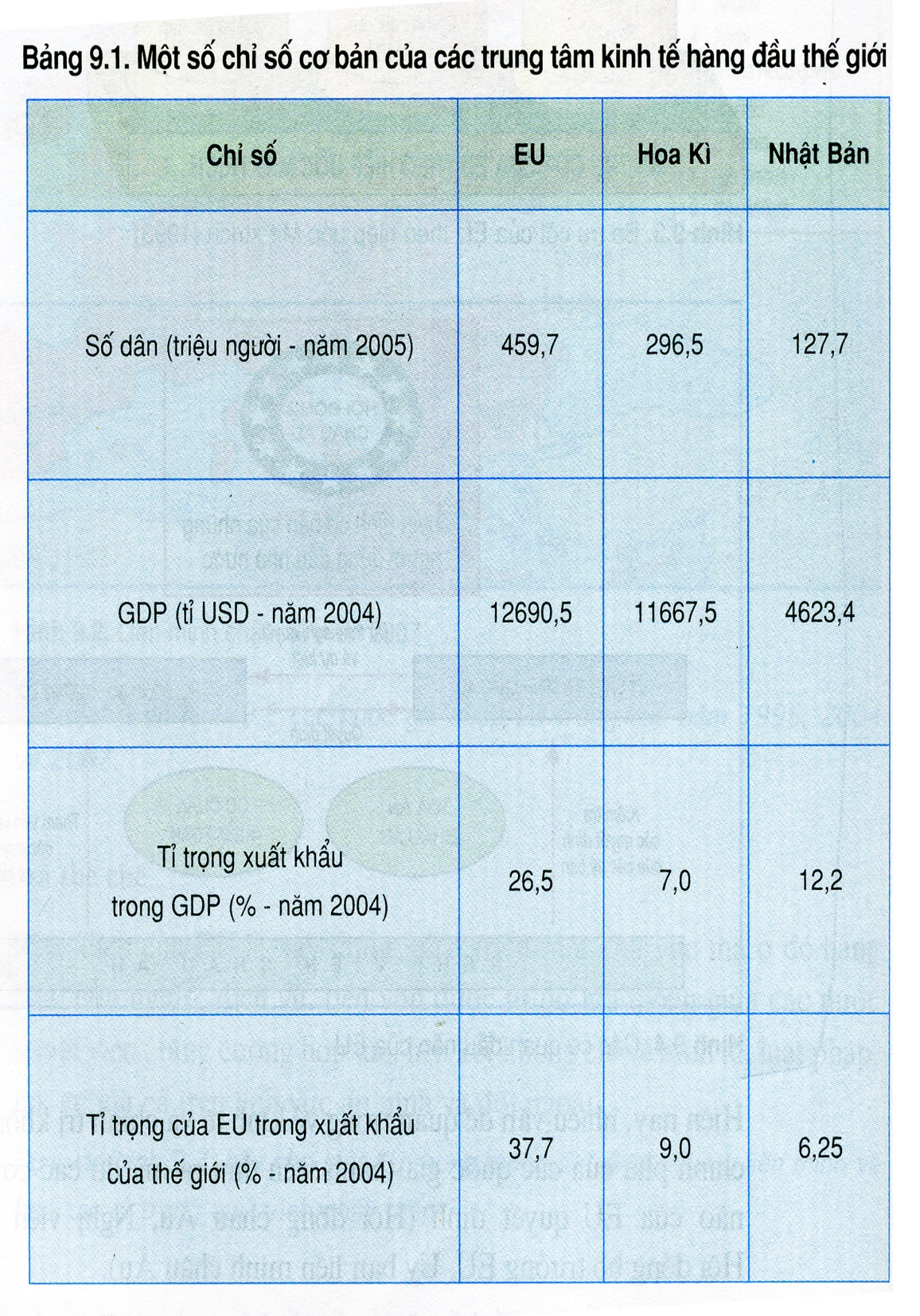 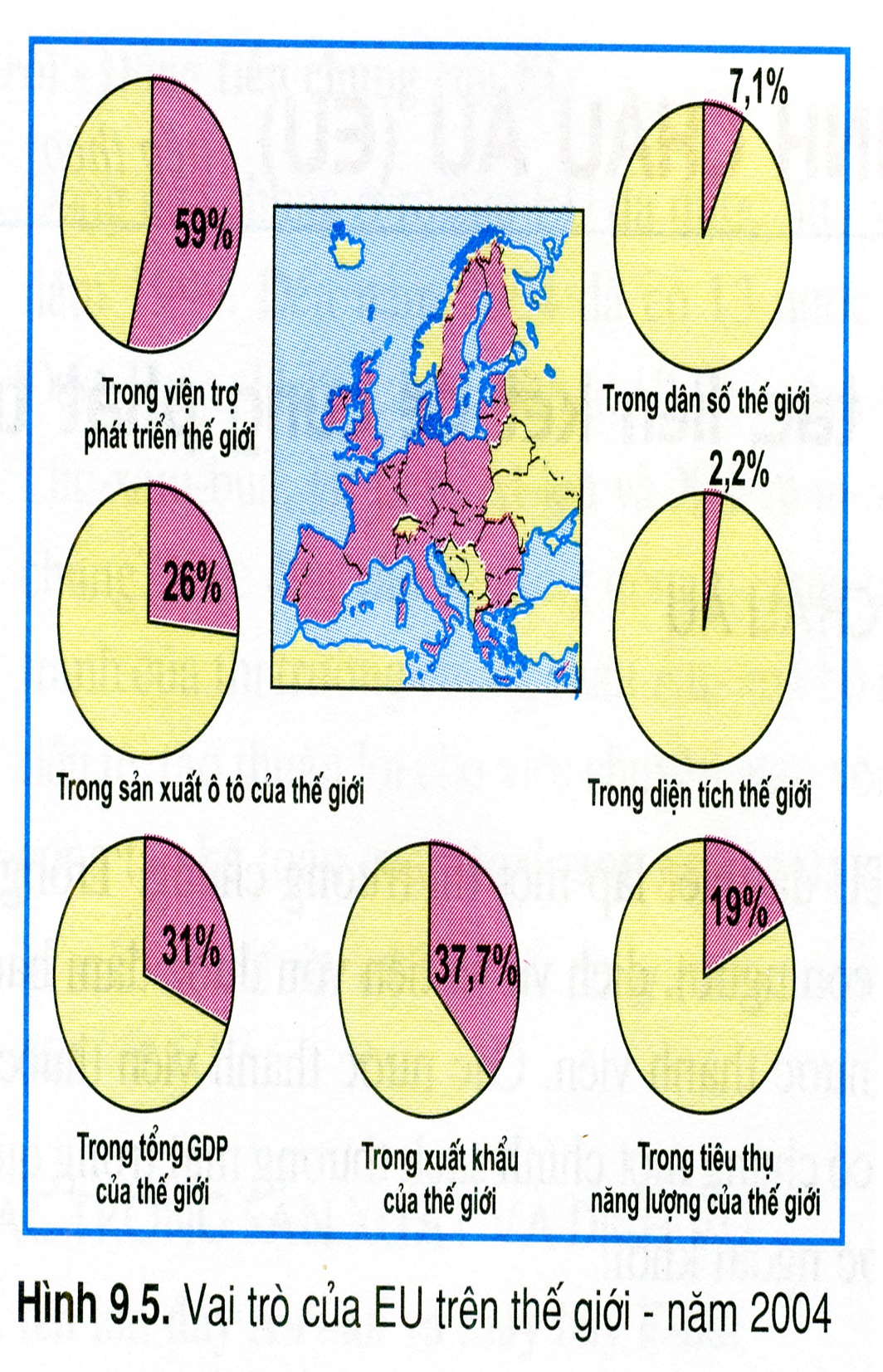 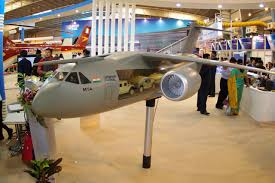 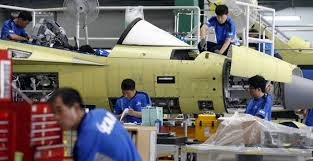 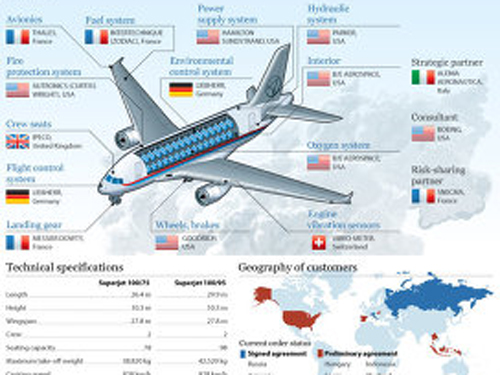 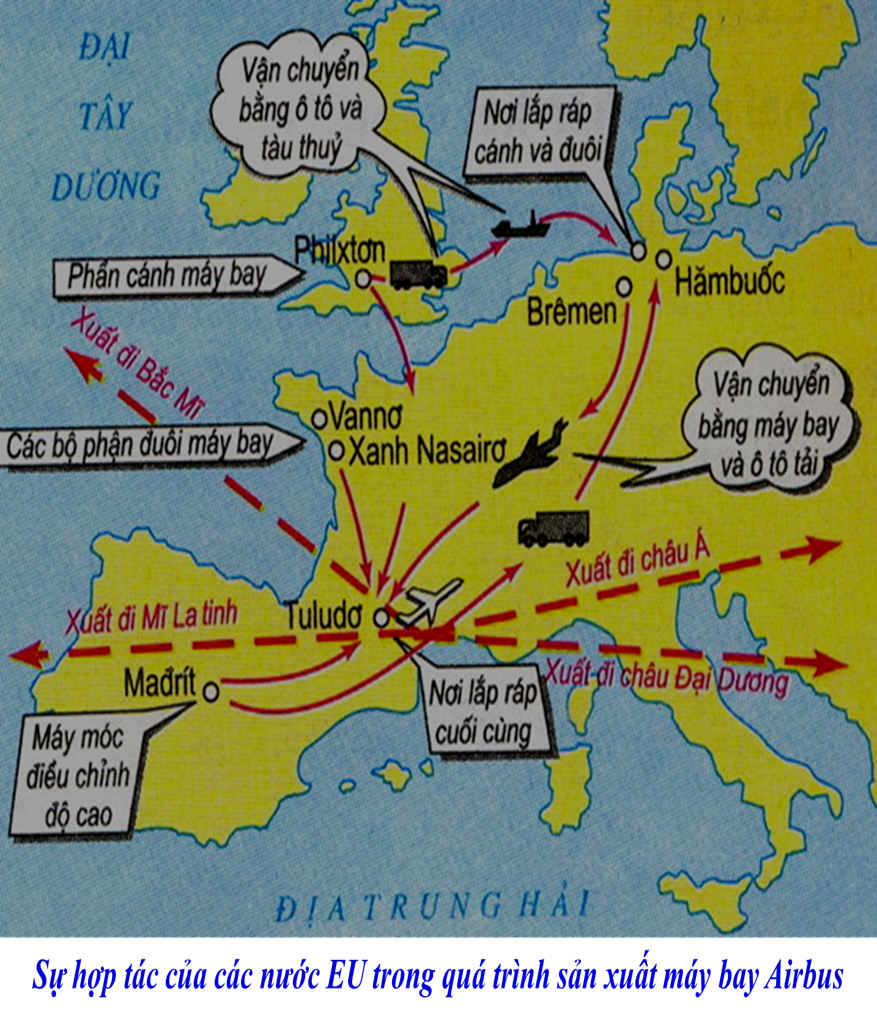 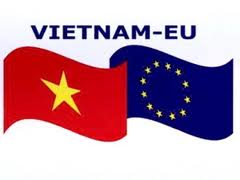 MỐI QUAN HỆ VIỆT NAM- EU
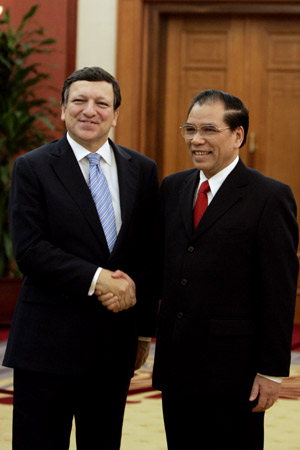 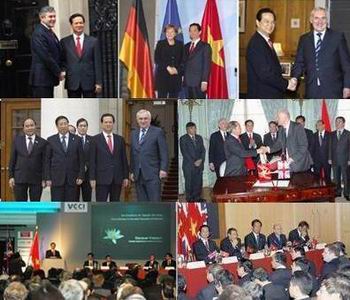 Trong năm 2009, tổng số viện trợ EU cam kết dành cho Việt Nam là 716,21 triệu Euro (tương đương với 17,82% tổng số viện trợ nước ngoài), trong đó khoảng một nửa là viện trợ không hoàn lại (308 triệu Euro).
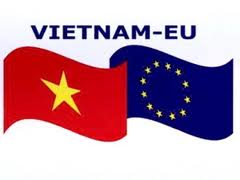 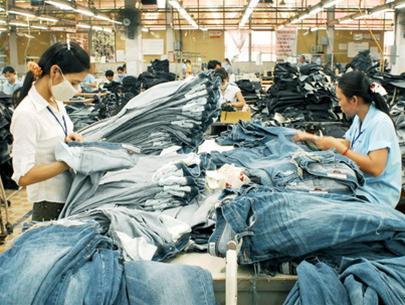 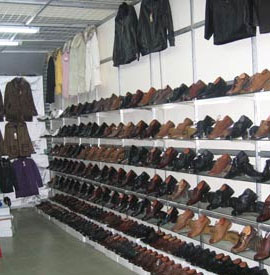 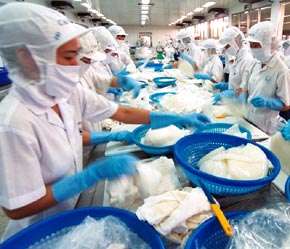 EU là một trong những thị trường xuất siêu của Việt Nam, trong đó chủ yếu là hàng dệt may, giày dép, hải sản, cà phê, đồ gỗ,...
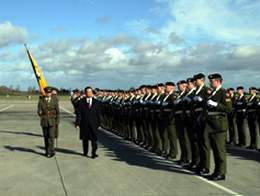 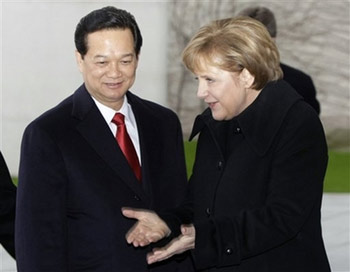 Thủ tướng Nguyễn Tấn Dũng thăm CH Ai Len
Thủ tướng Nguyễn Tấn Dũng thăm CHLB Đức
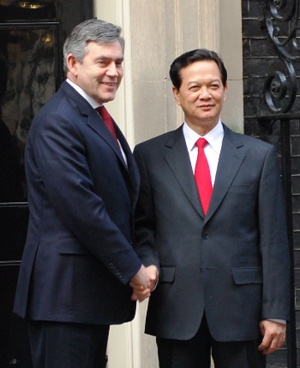 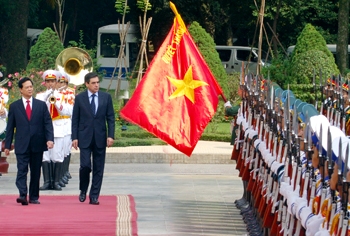 Thủ tướng Nguyễn Tấn Dũng thăm Pháp
Tổng thống Pháp thăm Việt Nam
MỘT SỐ HÌNH ẢNH THỦ TƯỚNG NGUYỄN TẤN DŨNG THĂM NƯỚC ANH
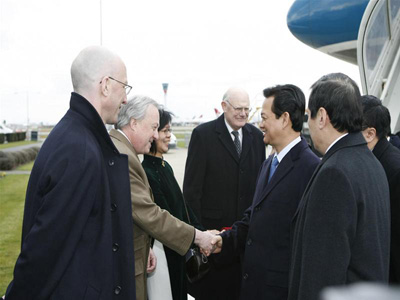 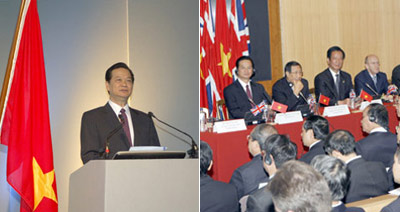 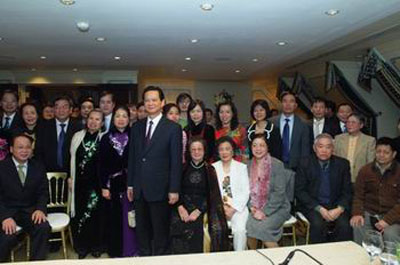 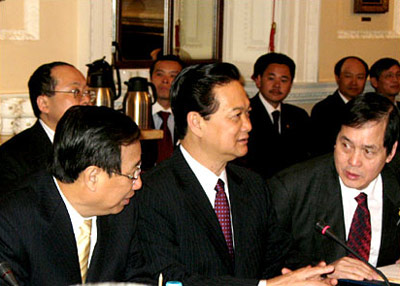 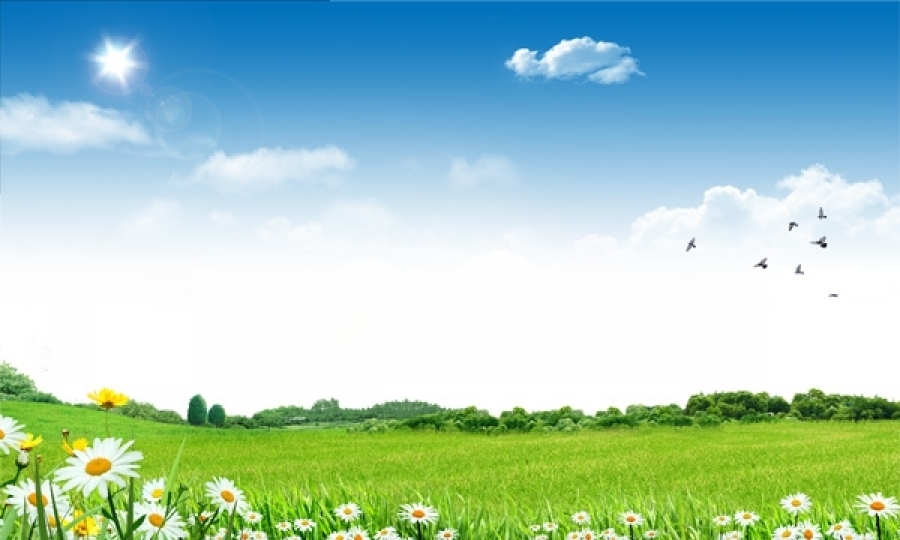 TRÒ CHƠI NHỮNG BÔNG HOA XINH
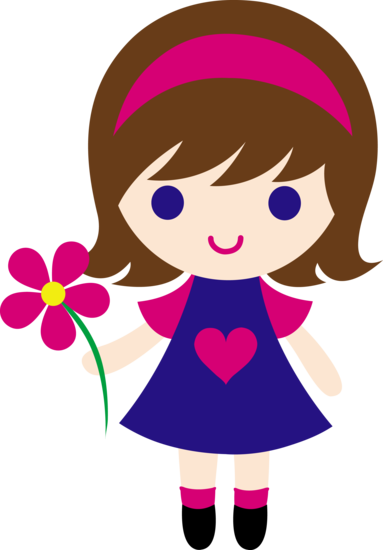 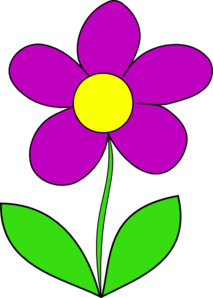 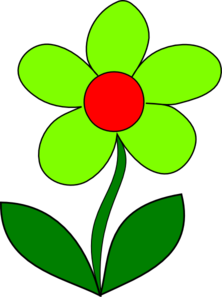 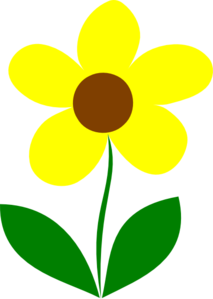 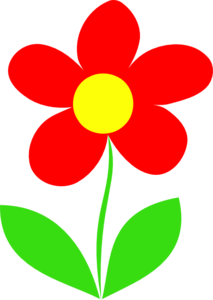 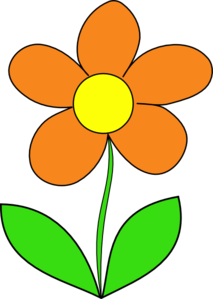 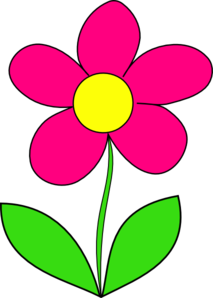 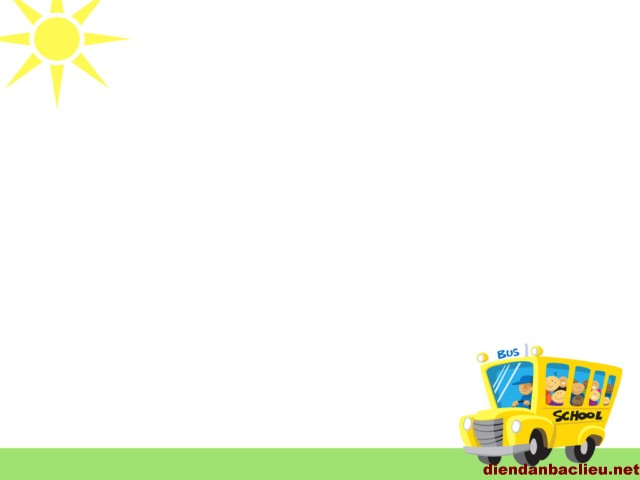 THỂ LỆ TRÒ CHƠI
- Trên màn hình có 6 bông hoa với màu sắc khác nhau. Mỗi bông hoa có nội dung liên quan đến bài vừa học.
mỗi bạn sẽ chon bông hoa để trả lời câu hỏi.
Bạn nào không trả lời được thì nhường quyền chơi cho bạn khác.
-  Ai trả lời đúng sẽ được một phần quà.
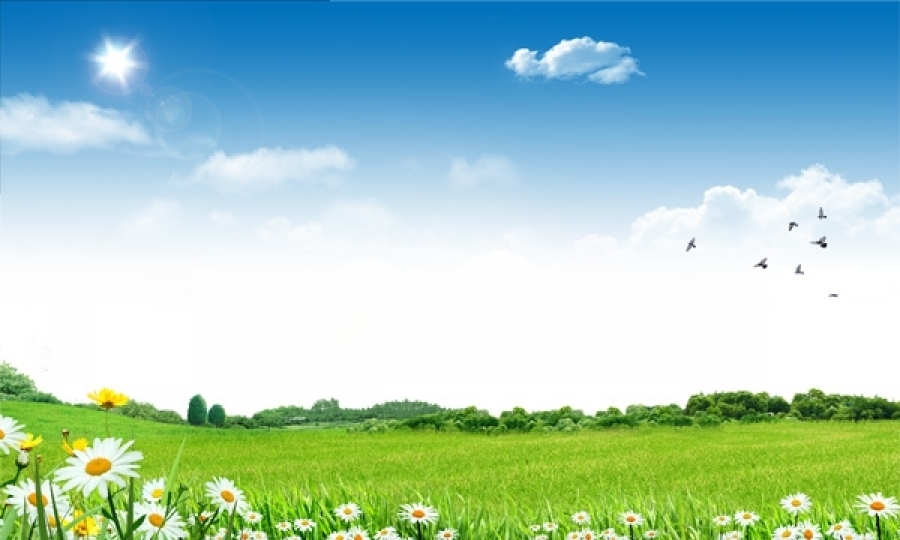 NHỮNG BÔNG HOA XINH
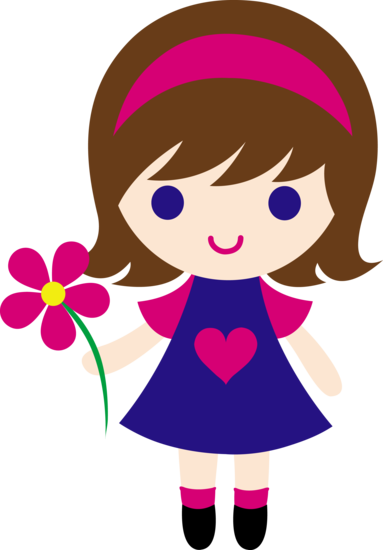 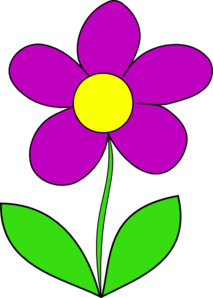 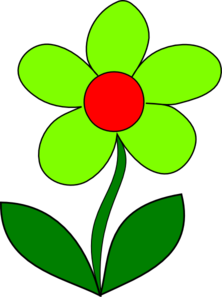 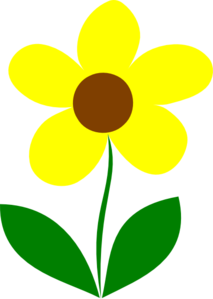 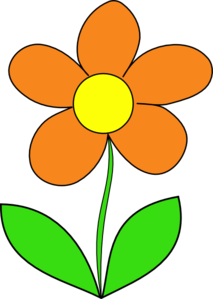 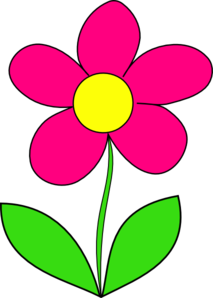 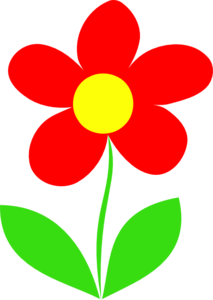 Höôùng daãn veà nhaø
- Học bài.
       - Xem, trả lời các câu hỏi và bài tập SGK trang 183.
       - Tìm hiểu, chuẩn bị trước bài mới: 
             Bài 61: 
THỰC HÀNH
     ĐỌC LƯỢC ĐỒ, VẼ BIỂU ĐỒ   
      CƠ CẤU KINH TẾ CHÂU ÂU
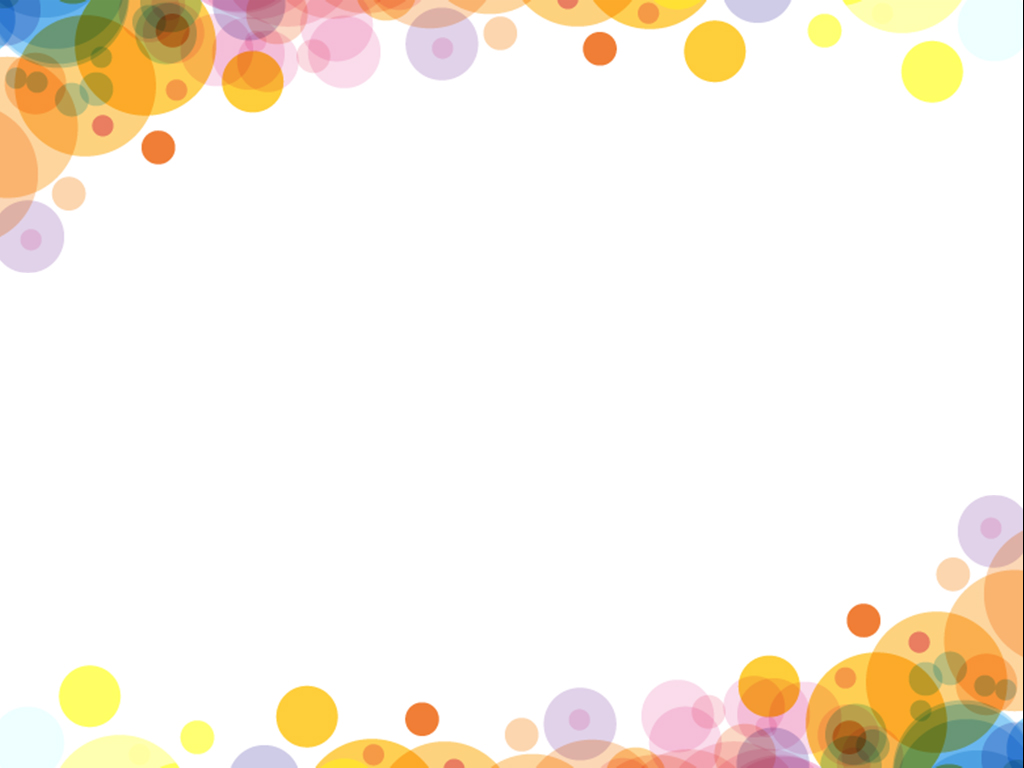 Tiết học đến đây là kết thúc
Kính chúc các thầy cô mạnh khỏe!
Chóc c¸c em häc tèt !
Đến nay EU có bao nhiêu thành viên?
Thành viên nào ra nhập cuối cùng?
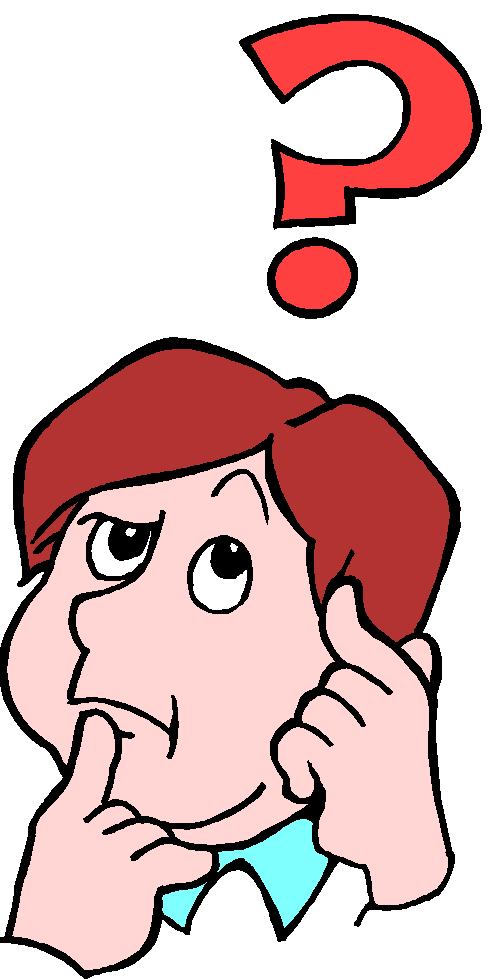 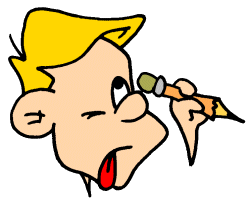 28 thành viên
Croatia
EU được thành lập năm nào? Do những nước nào sang lập?
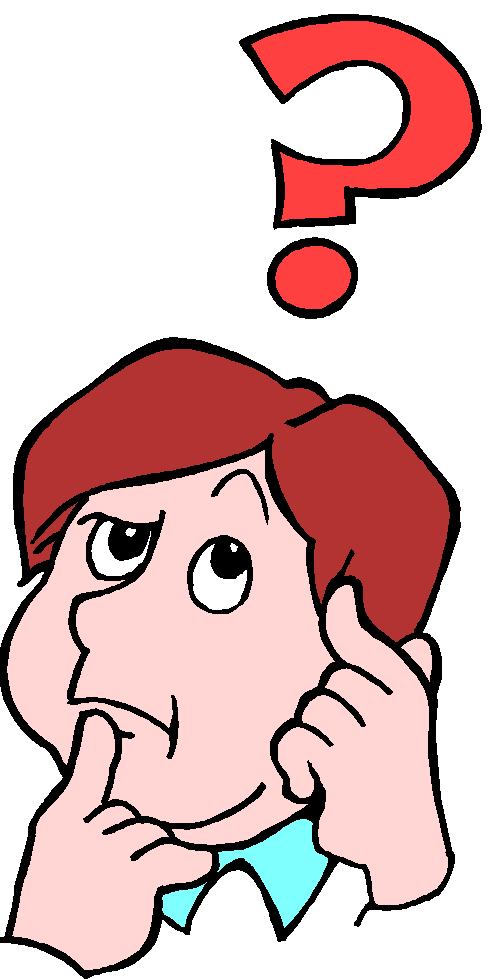 Năm 1957
Do: Pháp, Bỉ, Đức, Hà Lan, Luc-xem-bua
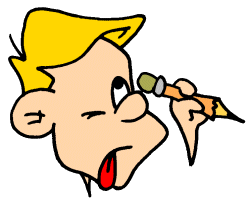 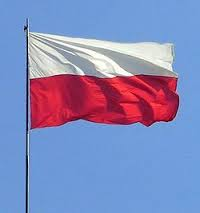 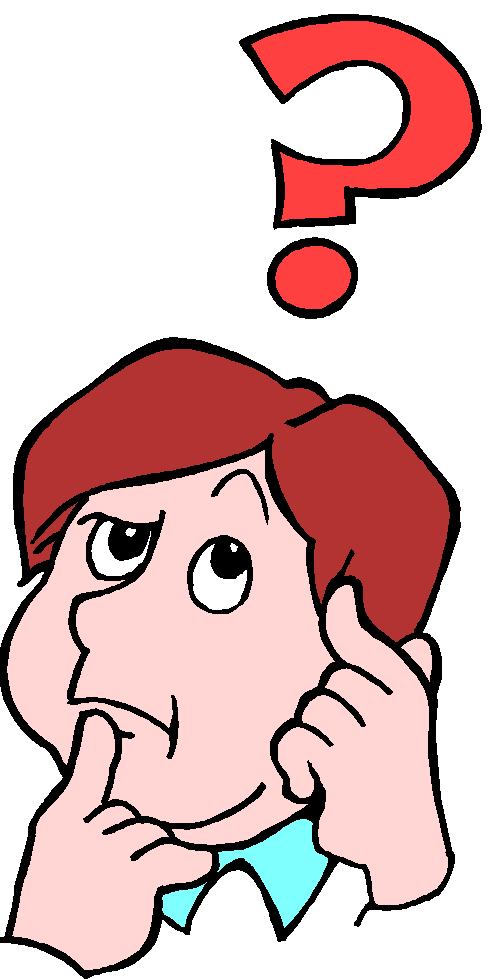 Đây là cờ của quốc gia nào?
Quốc gia này tham gia vào EU vào thời gian nào?
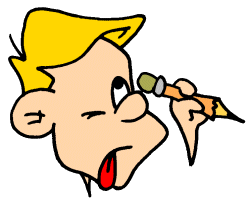 Ba Lan - 2004
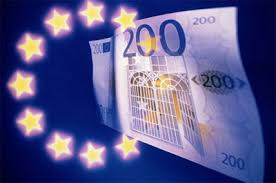 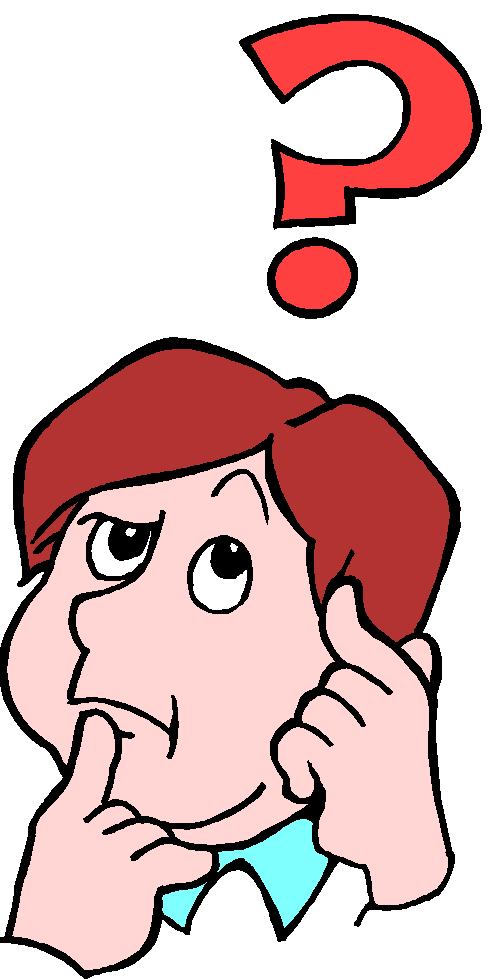 Đây là gì?
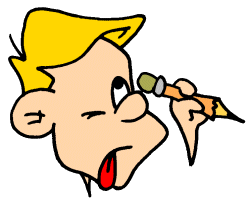 Euro – đồng tiền chung châu Âu
Tiền thân của EU là tổ chức nào?
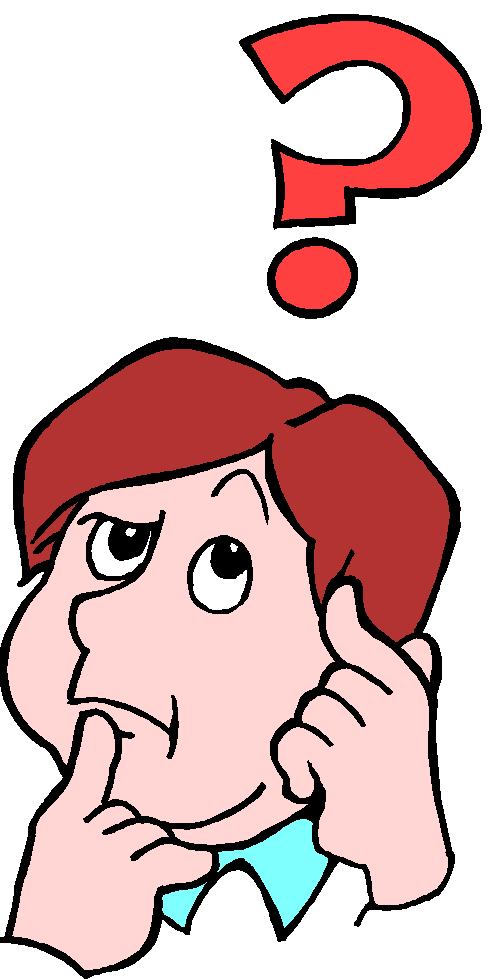 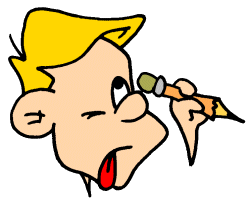 Cộng đồng kinh tế châu Âu
EU chiếm bao nhiêu % trong tổng GDP của thế giới?
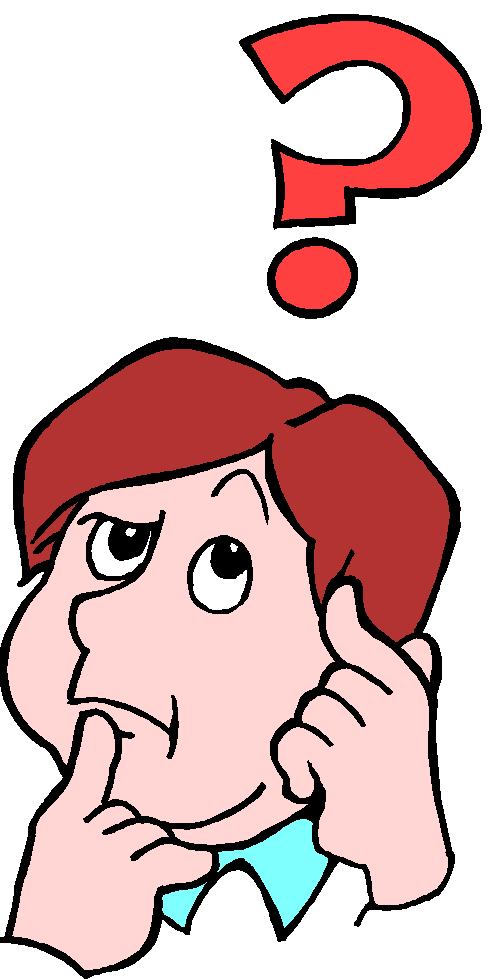 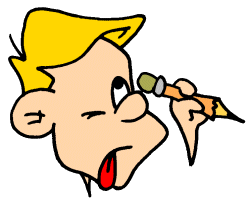 40%
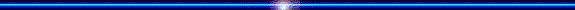 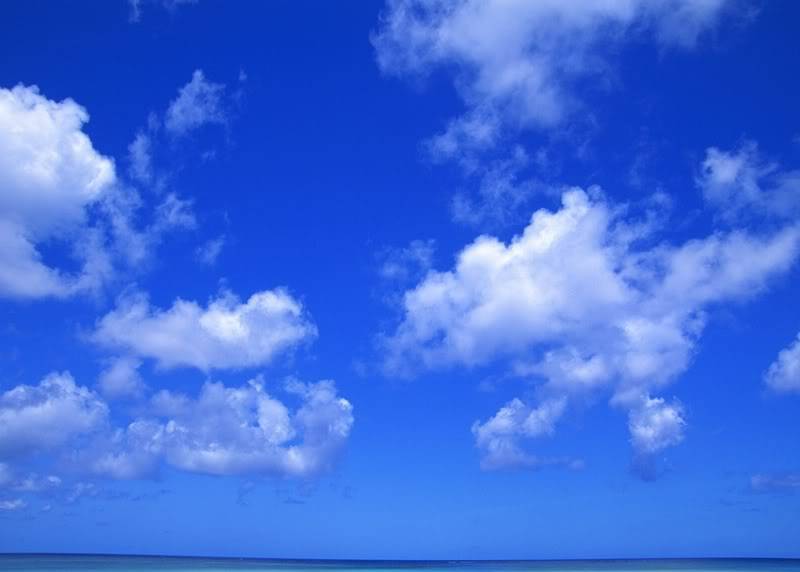 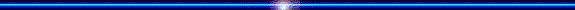 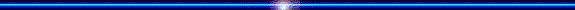 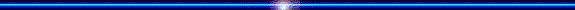 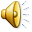 CHÀO TẠM BIỆT
Bài học đến đây là kết thúc.Trân trọng cảm ơn quý Thầy Cô và các em học sinh.